Högskolepedagogisk forskning och verksamhetsstöd för lärarnas och utbildningens utveckling vid KTH
Kontakta gärna! 
Anna-Karin Högfeldt, akhog@kth.se Verksamhetsansvarig HögskolepedagogikLars Geschwind, Avdelningschef, larsges@kth.se 
Arnold Pears, Prefekt, pears@kth.se 
Lärande i STEM, School of Industrial Technology and Management
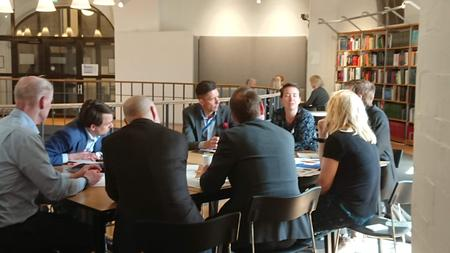 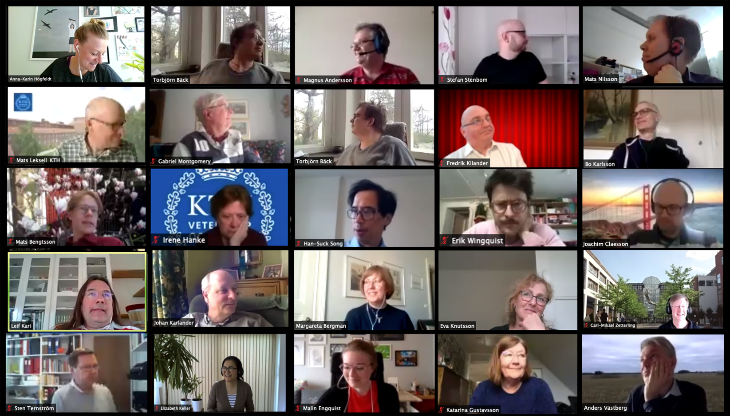 Forskningsområden inom Institutionen Lärande
Forskning om Digital Lärande
Global Kompetens
HEOS - Studie i den högre utbildningens organisering
Ingenjörsutbildning i samhället
Teknikens och naturvetenskapens didaktik
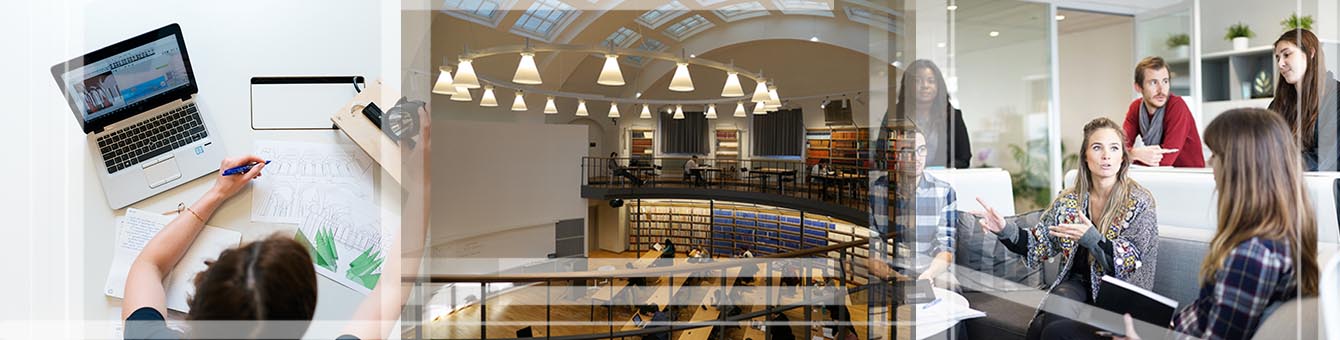 2
[Speaker Notes: Under 2020 har:
11 högskolepedagogiska kurser funnits på programmet.
17 kursomgångar har genomförts.
434 deltagare, varav 172 kvinnor och 262 män.]
Nätverkens och arenornas etablering
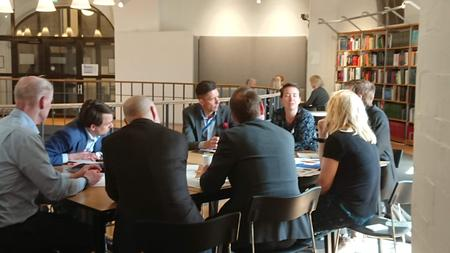 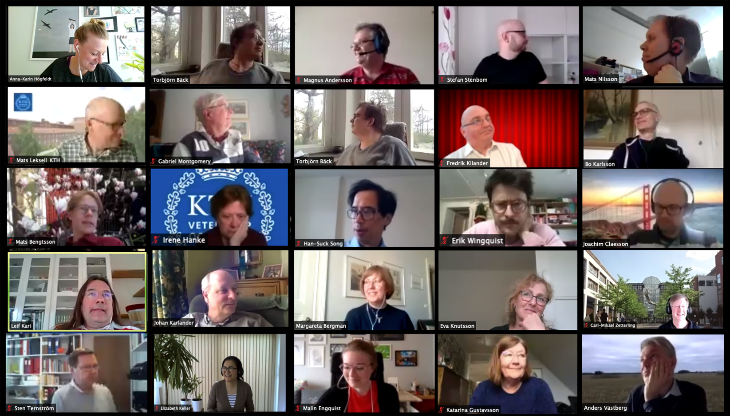 Nätverken och arenorna planeras i samråd med Utbildningsnämnden (UN), dit också PriU-grupperna återkopplar sina idéer
6
Swedish Higher Education Authority (UKÄ) Institutional Review of the HEI’s quality assurance processesAudit to Kungl. Tekniska högskolan, 2020-03-17
”Lärosätet arbetar systematiskt med att öka engagemanget. I sammanhanget tillmäts fakultetskollegiet, storträffarna, så kallade "PriU-grupper" (tillfälliga arbetsgrupper för prioriterade frågor) och diverse andra nätverk stor betydelse för att öka engagemanget och delaktigheten.”
7
[Speaker Notes: https://www.uka.se/kvalitet--examenstillstand/resultat-fran-granskningarna-hogskolekollen/hogskolekollen.html?url=427238778%2Futvardering%2F1949217%2Fbedomninsomrade%2Fstyrning-och-organisation&sv.url=12.794d1f901621e65b329c27f 
En del i det systematiska kvalitetsarbetet är också de så kallade storträffarna som genomförs en gång per termin, vars syfte är att informera om genomförda åtgärder och diskutera utvecklingsbehov. Under rundabordssamtal utbyter man erfarenheter och idéer om hur verksamhetens kvalitet kan förbättras. Genom träffarna förväntas intresset och engagemanget för kvalitetsarbetet skapas. Storträffarna leds av vicerektorn för utbildning och arrangeras av lärosätets högskolepedagogiska enhet. Till storträffarna inbjuds samtliga medarbetare och studenter. Vid det senaste tillfället deltog cirka 150 medarbetare, inklusive många från det gemensamma verksamhetsstödet, vilket uppfattades som viktigt och positivt.
“ Lärosätet arbetar systematiskt med att öka engagemanget. I sammanhanget tillmäts fakultetskollegiet, storträffarna, så kallade "PriU-grupper" (tillfälliga arbetsgrupper för prioriterade frågor) och diverse andra nätverk stor betydelse för att öka engagemanget och delaktigheten.”
“Sammantaget vill bedömargruppen lyfta dessa styrkor inom bedömningsområdet:
Det finns ett stort fokus på pedagogiska frågor och den pedagogiska miljön.”
“Genom styrdokument, processer och pedagogiska aktiviteter säkerställer lärosätet att den undervisande personalens kompetens motsvarar utbildningsverksamhetens behov.”]
2021-10-24
8
2021-10-24
9